Методическая разработкаТема: Милосердие и сострадание
Подготовила:                Федотова Ольга Викторовна 
                                          учитель МОУ "Гимназия №18" города Магнитогорска
Тема: Милосердие и сострадание
Цель: Познакомить учащихся с христианским пониманием  милосердия, показать взаимосвязь понятий “милосердие”, “сострадание”.
     Задачи:
1.Знакомство с этимологией и смыслом слов «сострадание» милосердие”; пониманием христианского значения слова “ближний”.
2.Осознание сути христианского отношения к ближнему; понятие, каким должно быть отношение христианина к личным врагам.
3. Формировать навыки милосердия, ответственности, доброжелательности, уважения к людям. Воспитывать добропорядочность, неравнодушное отношение к окружающим.
Планируемые результаты урока:
Личностные: 
воспитание доброжелательности и эмоционально-нравственной отзывчивости, понимания и сопереживания чувствам других людей;
развитие этических чувств как регуляторов морального поведения.
Предметные: 
формирование знания о понятиях «сострадание», «милосердие», «благотворительность», «добро»;
формирование умения рассуждать на тему морали с привлечением личного опыта.
Метапредметные:
Познавательные УУД: 
ориентирование в учебном пособии; в словаре; 
умение делать выводы в результате совместной работы класса и учителя;
извлечение информации, представленной в разных формах.
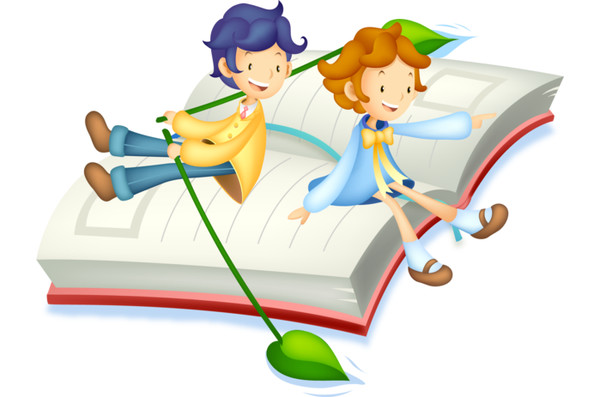 Задачи урока
Уточнить значение слов «милосердие» и «сострадание». 
Выяснить кто такой ближний в православии.
Узнать, кого называют милосердным человеком.
К кому нужно проявлять милосердие.
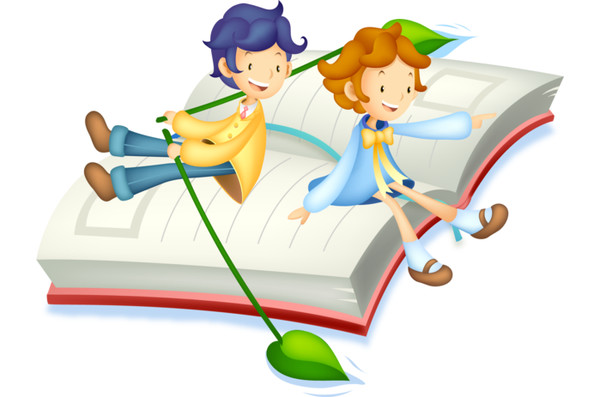 сострадание
сочувствие 
сопереживание
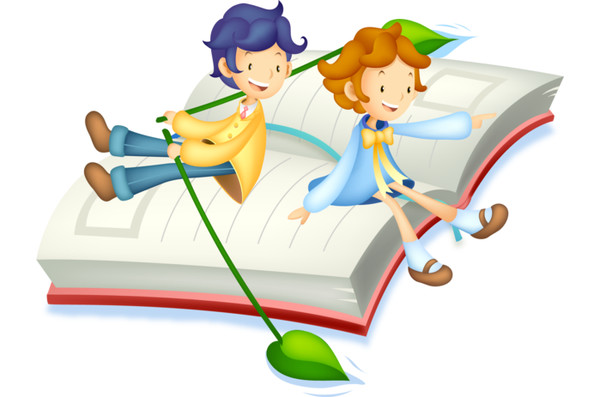 сострадание
 сочувствие 
сопереживание
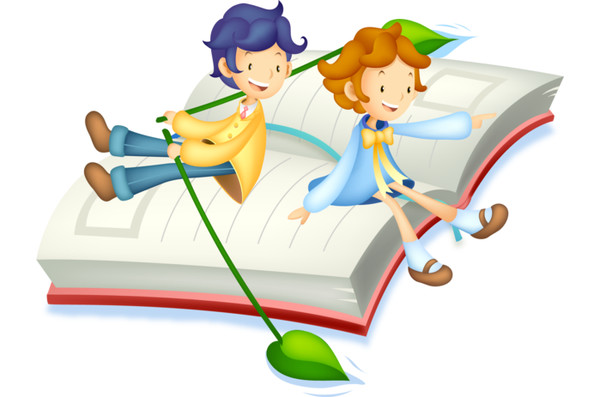 сострадание        со – действовать вместе
 сочувствие 
сопереживание
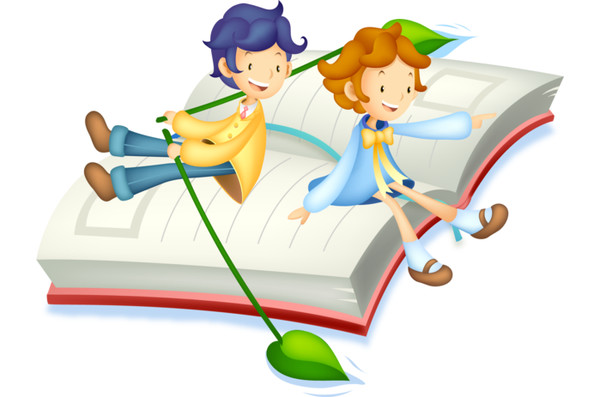 сострадание        со – действовать вместе
 сочувствие 
сопереживание

Милосердие
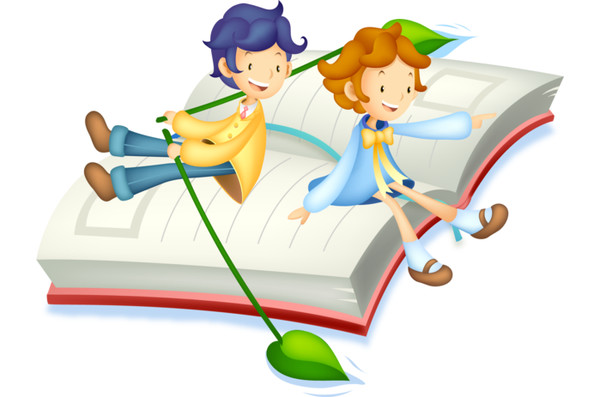 сострадание        со – действовать вместе
 сочувствие 
сопереживание

Милосердие
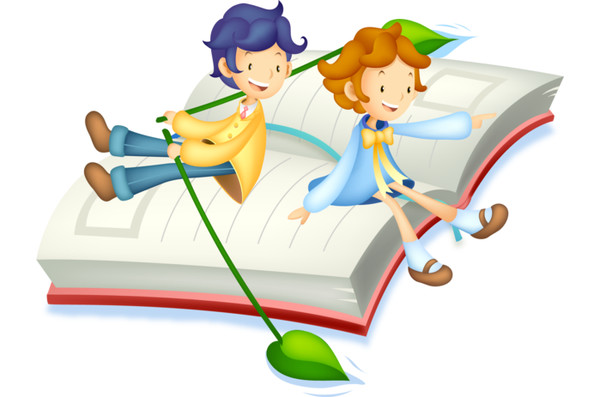 сострадание        со – действовать вместе
 сочувствие 
сопереживание

Милосердие
 
               Милостивое    сердце
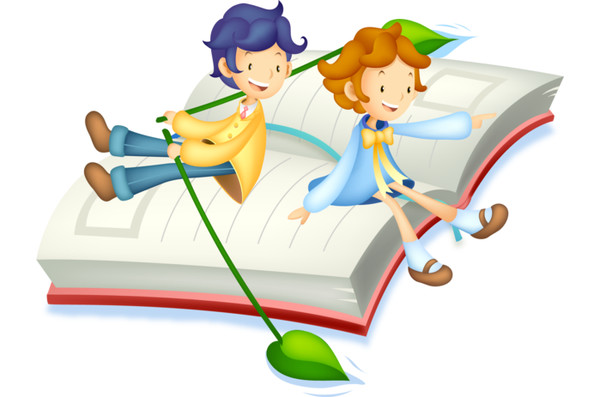 С. Ожегов: Сострадание – это жалость, сочувствие, вызываемые чьим-н. несчастьем, горем. 
Д. Ушаков: Сострадание - сочувствие чужому страданию, возбуждаемое горем, несчастьем другого человека.
С. Ожегов: Милосердие – это готовность помочь кому-нибудь, простить кого-нибудь, человеколюбие.
Д. Ушаков: Милосердие - готовность из сострадания оказать помощь тому, кто в ней нуждается.
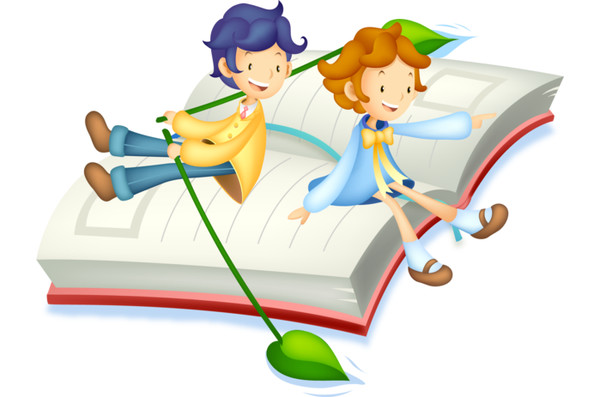 Действительно милосердие -  это деятельное сострадание, конкретная помощь.
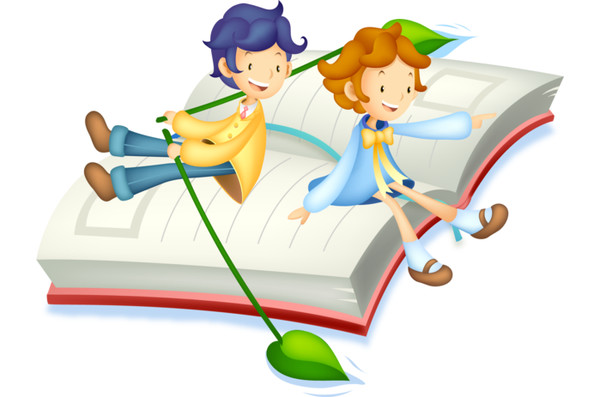 Афоризмы
1.«Жизнь состоит из мелочей. Истинное величие состоит в том, чтобы быть великим в мелочах.»
(Сэмюель Джонсон)
2.«Тот, кто делает добро другому, делает больше всего добра самому себе, не в том смысле, что ему будет за это награда, а тем, что сознание сделанного добра дает ему большую радость.»
Агнес Гонджа Бояджиу (мать Тереза)
3.«Если ты не можешь накормить сотню людей, накорми одного.»
                                           (Луций Анней Сенека)
4. Человек, «которому ты помог, получил лишь десятую часть добра, произведенную твоим добрым поступком. Остальное добро ты причинил самому себе. ведь от этого твоя душа стала светлее.»  
                                                                                 Святой Дорофей
Синквейн
1 строка – одно существительное, выражающее главную тему Синквейна.
 2 строка – два прилагательных, выражающих главную мысль. 
3 строка – три глагола, описывающие действия в рамках темы.
 4 строка – фраза, несущая определенный смысл. 
5 строка – заключение в форме существительного (ассоциация с первым словом).
Домашнее задание на выбор
Рассказать о реальных людях, которые являются примером милосердия. (Например, мать Тереза, доктор Лиза и др.
Возьмите интервью у своих родных, близких. Попросите их рассказать о своих милосердных делах.
Оформите рекламный плакат или создайте ролик  по теме “Сострадание и милосердие”, Попросите родителей вам помочь.
Планируемые результаты урока:
Регулятивные УУД: 
планирование своих действий
самостоятельное формулирование темы и цели урока;

Коммуникативные УУД:  
умение выполнять различные роли (лидера, исполнителя); 
умение вступать в диалог со сверстниками и взрослыми; 
оформление своих мыслей в устной и письменной форме; 
восприятие и понимание речи других.
умение договариваться и приходить к общему решению;  овладение умением работать в группе;